Supply systems management:7. Planning the supply systems
Metodický koncept k efektivní podpoře klíčových odborných kompetencí s využitím cizího jazyka ATCZ62 - CLIL jako výuková strategie na vysoké škole
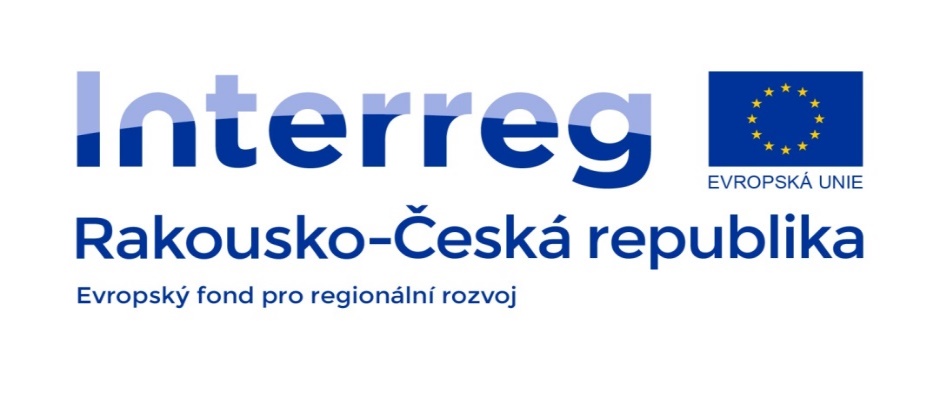 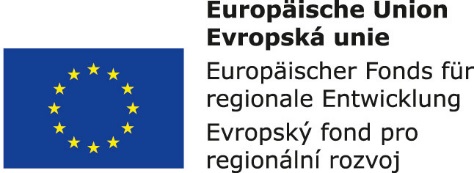 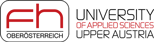 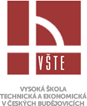 Relation between enterprise strategy and logistics planning
Planning is a gradual, partially iterative process, in which a number of functions are applied. 
Planning includes a wide range of activities, such as: 
developing business plans,
production or assembly planning,
logistics planning,
material flow planning, etc.
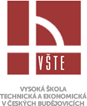 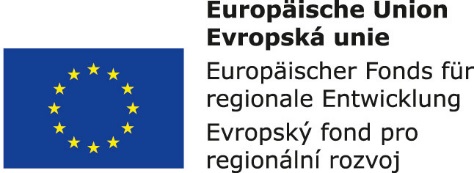 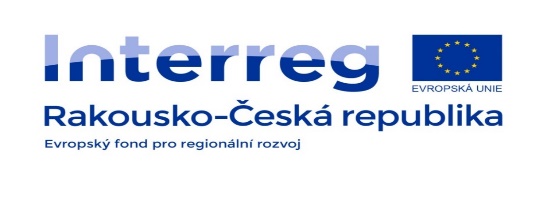 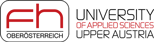 Planning monitors the optimal solution to the problem in the term, usually predetermined, while respecting all the essential influential factors and quantities. 
The result of planning consists in a plan. Plan determines:
goals,
tasks and activities,
as well as the tools,
or ways to achieve them.
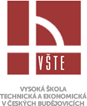 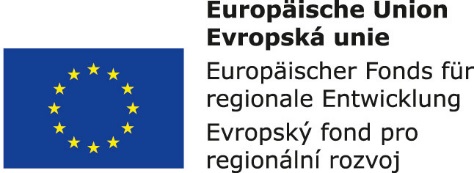 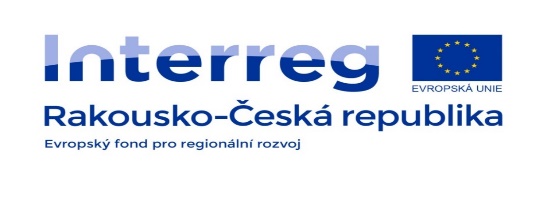 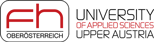 The main task of logistics planning is to implement a strategic business plan into implementation plans in compliance with the environmental changes and the system possibilities.
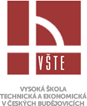 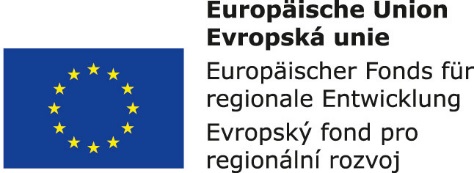 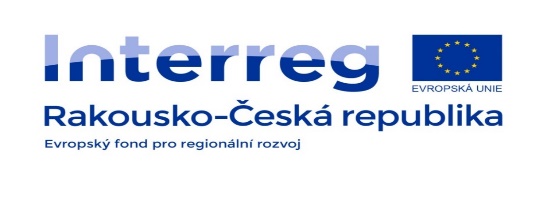 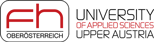 Structure of the logistics plan
competitive products or services,
optimal material and information flows mutually integrated,
high systems and processes flexibility,
favorable use (consumption) of areas, premises and equipment,
short lead and delivery times,
favorable working conditions and motivation for staff,
cost minimization.
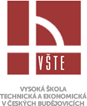 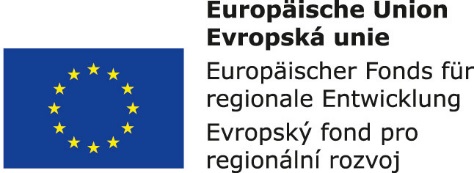 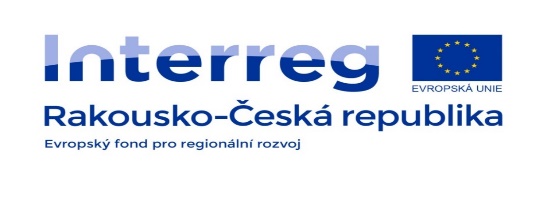 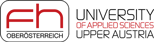 In the field of procurement logistics, it includes, for example:
planning, management, implementation and control of material procurement,
ensuring production tools,
inventory planning in shopping warehouses,
etc.

In the field of distribution logistics, it includes, for example:
distribution structure planning,
inventory management of final products,
ensuring supplier services, et.
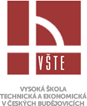 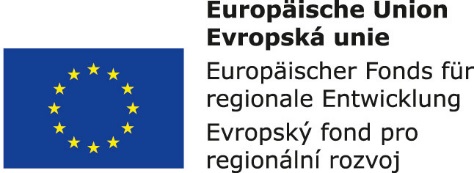 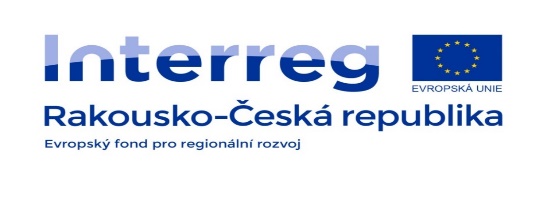 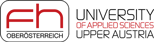 In the field of manufacturing logistics, it includes, for example:
production program planning,
production batch planning,
needs planning,
inventory management of semi-finished products
planning and management of material flows,
planning and management, including in-house traffic control,
workshop planning,
etc.
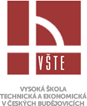 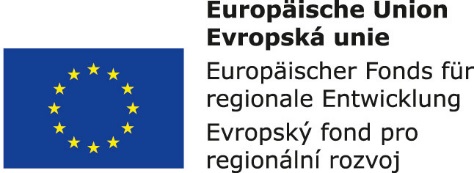 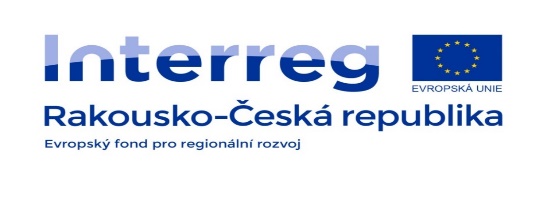 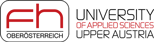 Stages of the planning process:
Intention
Objectives defining
Planning space analysis
Decision on further steps
System study
Decision on the concept selection
System planning
Decision on offers selection
Implementation.
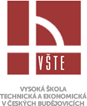 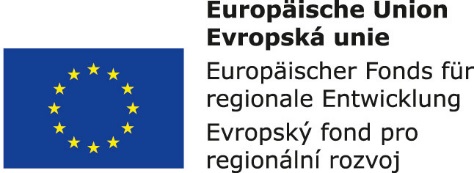 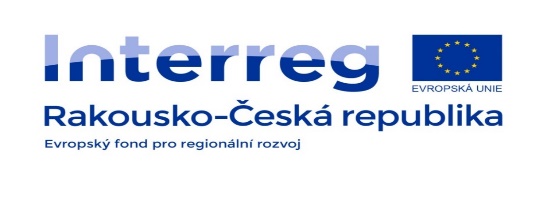 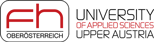